Греция – «колыбель европейской цивилизации»
План:
1. Греческая мифология.
2. Прогулка по афинскому Акрополю.
3.Греческая скульптура.
Греческая мифология.
http://rutube.ru/video/a16f1d09359619d82420e590adb8b0d6/

Задание 
Проиллюстрировать греческую мифологию.
Вспомним!!!
Почему Грецию называют «колыбелью европейской цивилизации»?
     Какое отражение в искусстве нашли мифологические представления девних греков?
Задание .
Проведите заочную экскурсию по греческому Акрополю.
Прогулка по афинскому Акрополю.
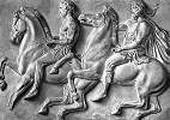 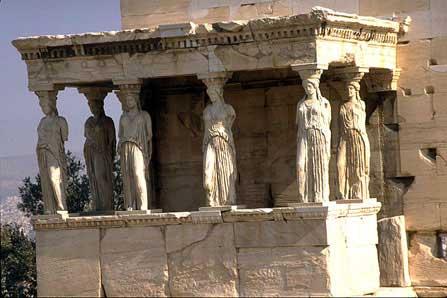 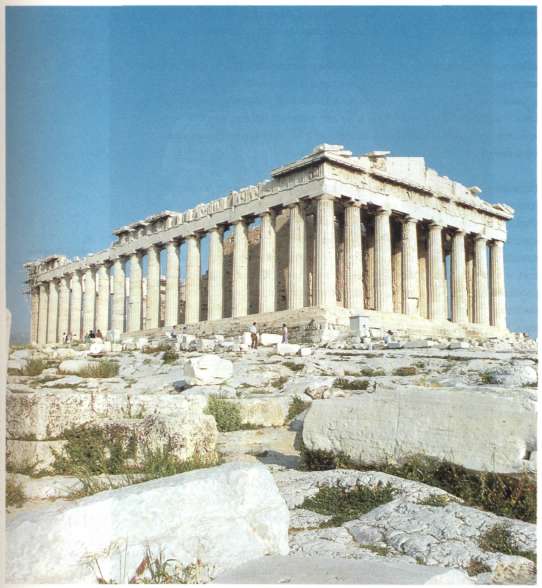 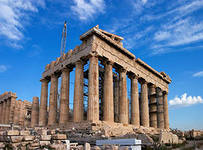 http://video.yandex.ru/users/4611686020144292096/view/63651107/
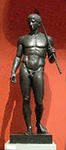 Греческая скульптура.
скульптура «Дискоболу» Мирона
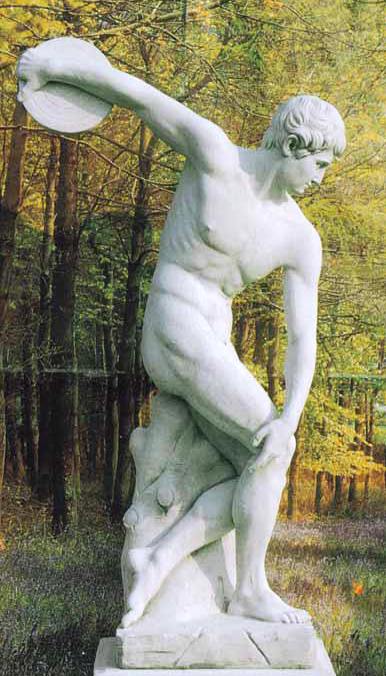 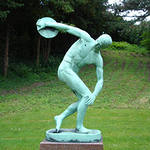 скульптура Поликлета «Дорифор»
В поисках человека
Домашнее задание
Учить конспект